SPOLEK MEDIKŮ ČESKÝCH
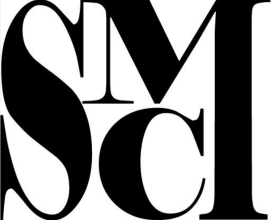 Výroční zpráva 2020
Výroční zpráva 2020
SMČ
Kdo jsme?
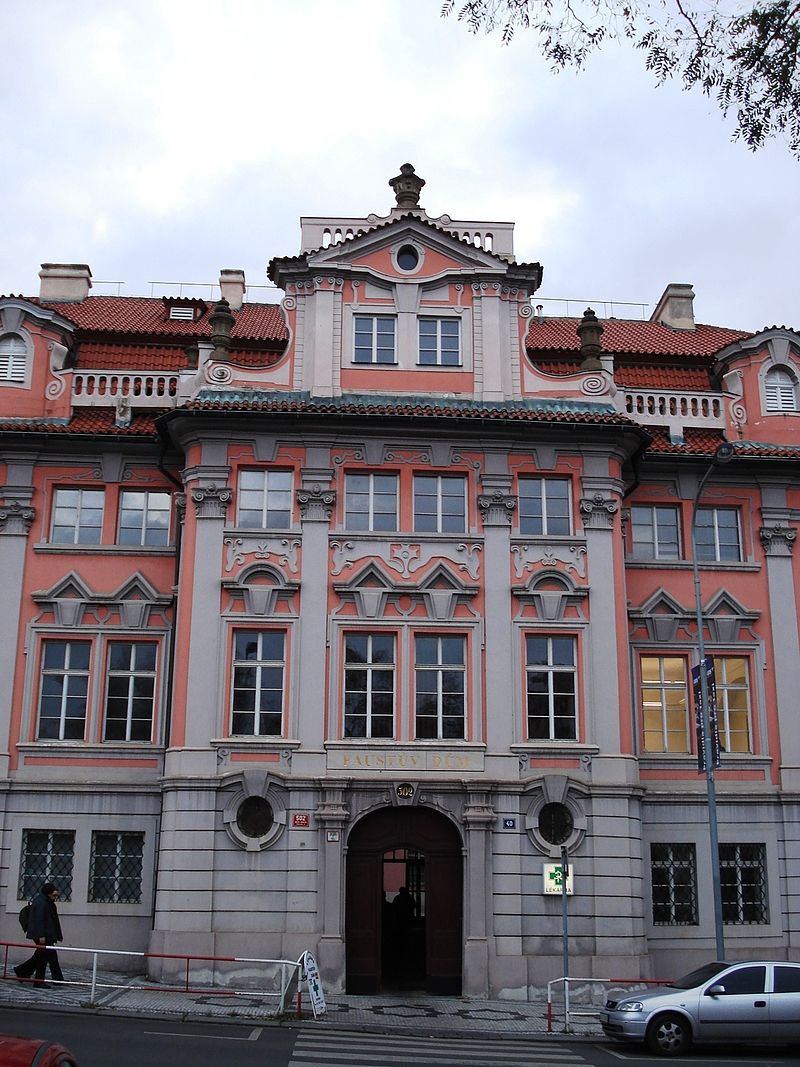 Spolek mediků českých navazuje na tradici Spolku českých mediků založeného roku 1863 jako hrdá stavovská organizace studentů lékařské fakulty v Praze a později dalších lékařských fakult. V roce 1999 byl Spolek mediků českých zaregistrován u ministerstva vnitra jako nezisková organizace s platnými stanovami a vnitřní strukturou, která zastupuje zájmy studentů lékařských fakult, de facto hlavně 1. LF UK.

SMČ sídlí ve Faustově domě v druhém patře.
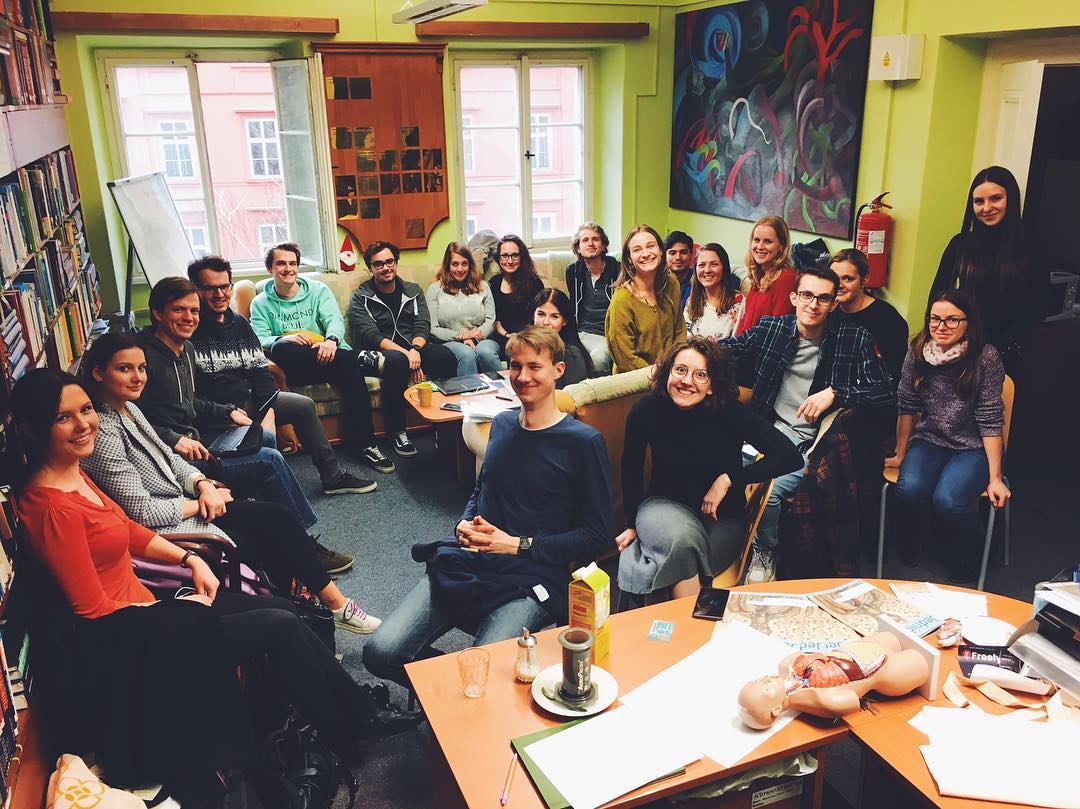 SMČ
Co děláme?
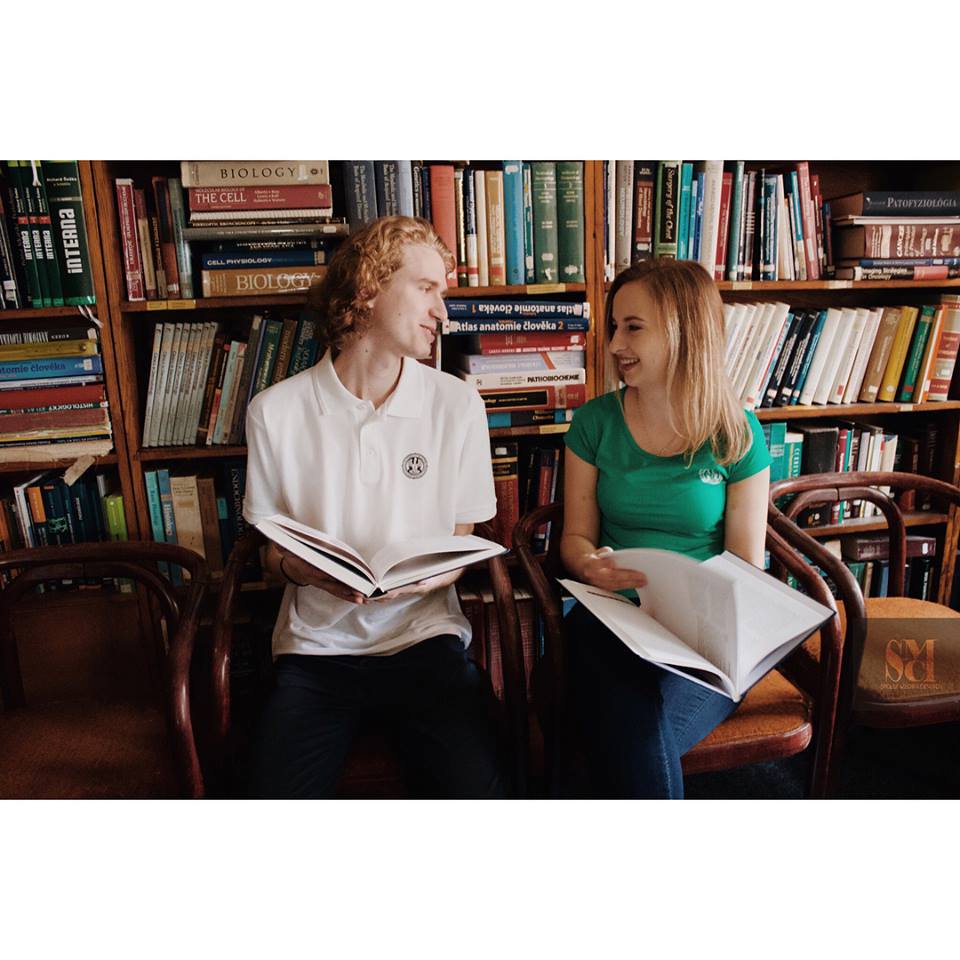 V současné době je převážná část aktivit SMČ orientována na volný čas studentů. Studium medicíny by totiž nemělo být je o učení, ale i o poznávání lidí a společenském životě. Vycházíme z toho, že společenský život na fakultě je důležitý jak pro celkovou spokojenost studentů a příjemnou atmosféru, tak i k utváření osobního vztahu studentů ke své fakultě
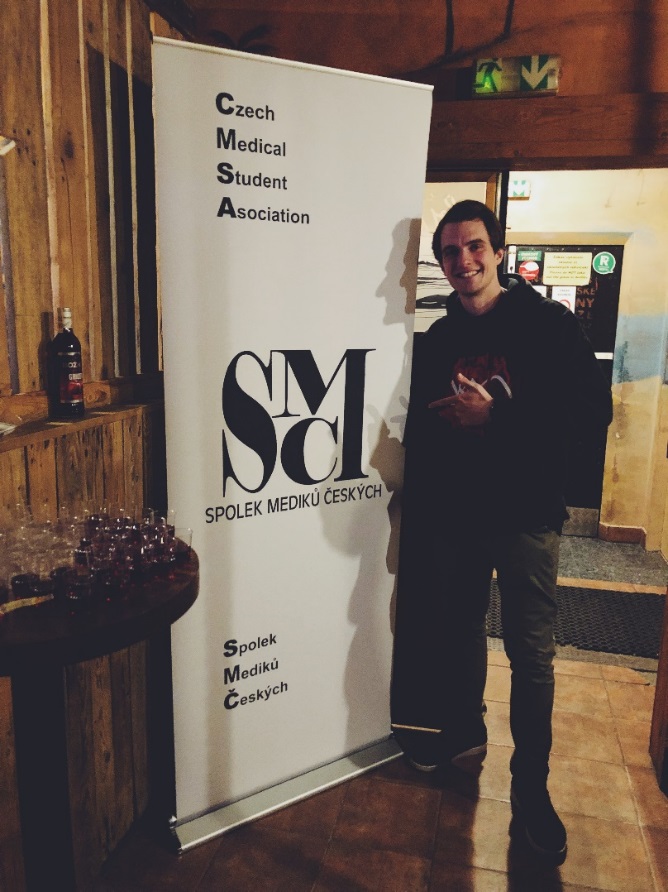 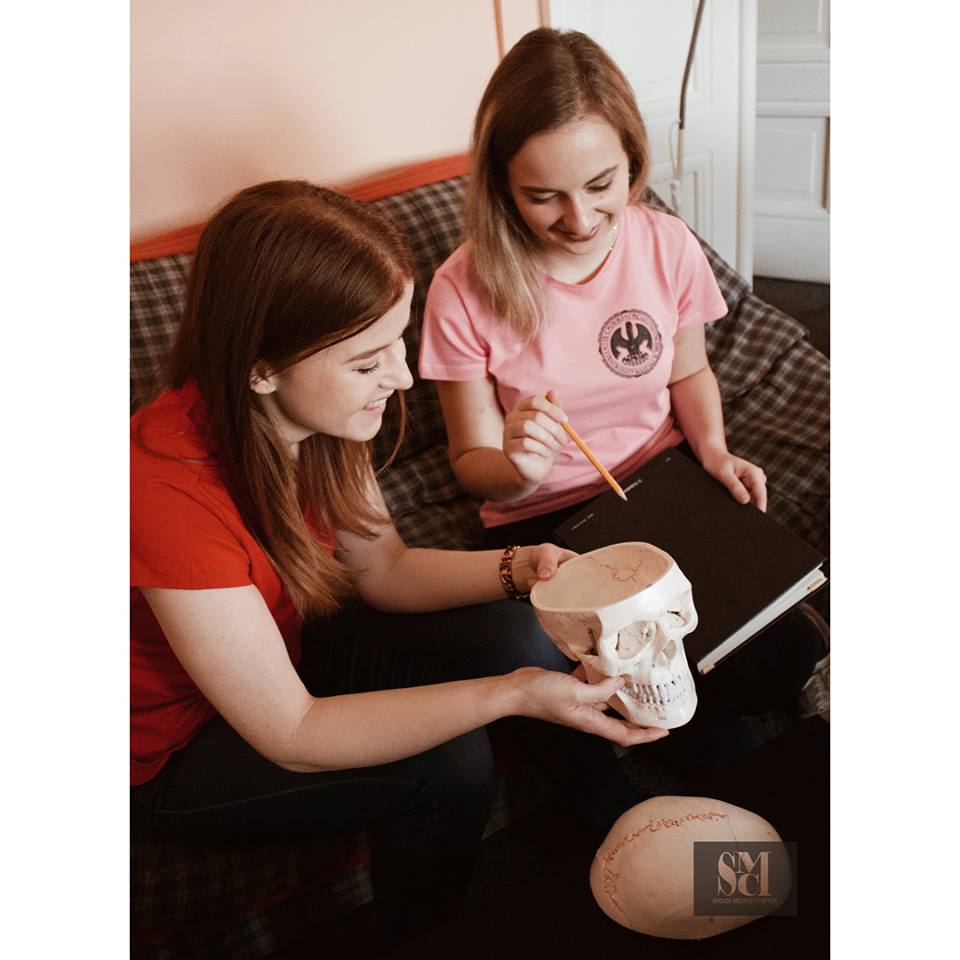 Výroční zpráva 2020
SMČ
Členové, členství
K dnešnímu dni čítá SMČ skoro 3800 členů. Členem se může stát kdokoli, kdo studuje na lékařské fakultě. Je jedno, jestli bakalářský nebo magisterský obor. Registrační poplatek činí 200Kč a je jednorázový. Členové mohou využívat zázemí SMČ – klubovnu, knihovnu i počítačové učebnu. Zároveň nabízíme studentům možnost tisku a vazby skript, ke studiu je jim k dispozici knihovna, která je  neustále doplňována novými tituly. Naše klubovna je nejen místem ke studiu, ale i  místem k odpočinku, kde mohou trávit studenti svůj volný čas a potkat i nové kamarády z fakulty.
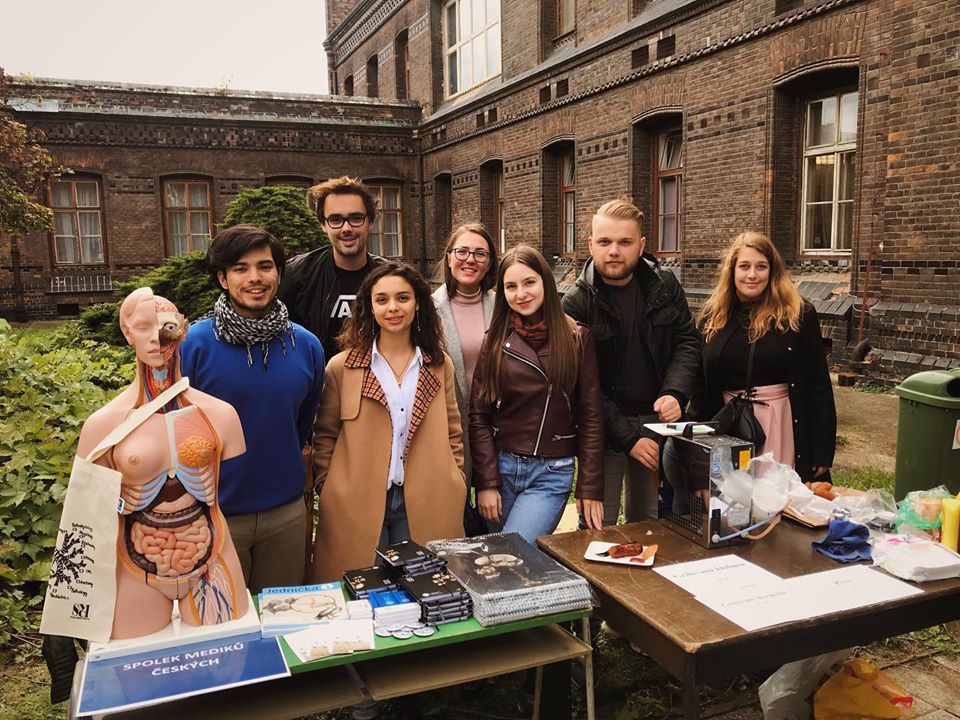 Výroční zpráva 2020
SMČ
Akce, činnost
PIKNIK
MIKULÁŠSKÁ NADÍLKA
6 + 1 PARTY
ESO (ERASMUS STUDENTS‘ ORGANIIZATION)
BADMINTONOVÝ TURNAJ
MEDICKÝ BOWLING
MAGICKÁ PARTY
SMLSNI SI
PŘEDNÁŠKOVÉ VEČERY – PRÁCE VE FRANCII, PROMOCÍ TO NEKONČÍ, ZE ŽIVOTA PRAKTICKÉHO LÉKAŘE, CO MĚ ČEKÁ PO ŠKOLE A JINÉ
DOD
REPREZENTAČNÍ PLES MEDIKŮ
JEDNIČKA NA STARTU
 A DALŠÍ…
Výroční zpráva 2020
SMČ
Vize
Pokračovat v započaté spolupráci se studenty a fakultou
Aktivně zapojit studenty do chodu spolku
Organizovat tradiční akce, navázání spolupráce s novými organizacemi (Neúnavní, SML, Diagnóza zdravotnictví, Zapiš se někomu do života…)
Prohloubit spolupráci se spolky 1. LF 
Rozvíjet mezifakultní spolupráci nejen se spolky lékařských fakult, ale i ostatními
Výroční zpráva 2020
SMČ
smc@lf1.cuni.cz

@spolekmedikuceskych

@spolekmedikuceskych
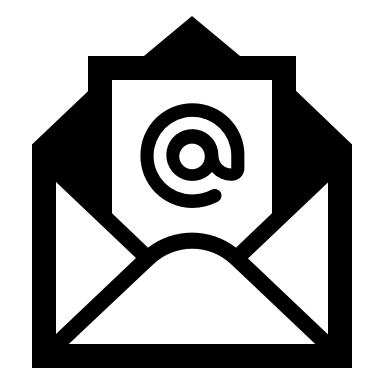 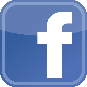 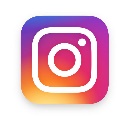 Výroční zpráva 2020
SMČ